Jak zaprojektować i wdrożyć skuteczny system współpracy z pracodawcami?Diagnoza-projekt-wdrożenie-ewaluacja
Toruń, maj 2023 r.
mgr Marcin Wojtkowiak
marcin.wojtkowiak@wp.pl
1. Wprowadzenie 2. Studia dualne – wyższy poziom kształcenia praktycznego3. Jak zaprojektować i wdrożyć skuteczny system współpracy z pracodawcami?4. Warsztat: diagnoza-projekt-wdrożenie-ewaluacja
Przepisy prawne w zakresie współpracy uczelni z pracodawcami
Ustawa z dnia 20 lipca 2018 r. – Prawo o szkolnictwie wyższym i nauce (UPSWiN)

Rozporządzenie Ministra Nauki i Szkolnictwa Wyższego z dnia 27 września 2018 r. w sprawie studiów
Ustawa Prawo o szkolnictwie wyższym i nauce
Art. 61. 1. Uczelnia może prowadzić studia we współpracy z organem nadającym uprawnienie do wykonywania zawodu, organem przeprowadzającym postępowanie egzaminacyjne w ramach uzyskiwania uprawnień do wykonywania zawodu, organem samorządu zawodowego, organizacją gospodarczą lub organem rejestrowym. Zasady współpracy przy prowadzeniu studiów określa umowa zawarta w formie pisemnej.
(…)
Art. 62. Uczelnia może prowadzić studia dualne, które są studiami o profilu praktycznym prowadzonymi z udziałem pracodawcy. Organizację studiów określa umowa zawarta w formie pisemnej.
Kształcenie dualne
Brak precyzyjnej definicji w przepisach dot. szkolnictwa wyższego (względne unormowanie w odniesieniu do szkolnictwa ponadgimnazjalnego)

Studia dualne jako bardziej zaawansowana forma profilu praktycznego
Profil praktyczny w przepisach prawa
Art. 64 UPSWiN:

2. Studia są prowadzone na profilu: 
1) praktycznym, na którym ponad połowa punktów ECTS jest przypisana zajęciom kształtującym umiejętności praktyczne; 
2) ogólnoakademickim, na którym ponad połowa punktów ECTS jest przypisana zajęciom związanym z prowadzoną w uczelni działalnością naukową.
Profil praktyczny w przepisach prawa
Art. 67 UPSWiN:
5. Program studiów o profilu praktycznym przewiduje praktyki zawodowe w wymiarze co najmniej: 
1) 6 miesięcy – w przypadku studiów pierwszego stopnia i jednolitych studiów magisterskich; 
2) 3 miesięcy – w przypadku studiów drugiego stopnia. 

720 godzin/360 godzin praktyk
Profil praktyczny w przepisach prawa
Rozporządzenie w sprawie studiów:
§ 3.
5. Program studiów:
1) o profilu praktycznym – obejmuje zajęcia kształtujące umiejętności praktyczne w wymiarze większym niż 50% liczby punktów ECTS, o której mowa w ust. 1 pkt 1;

2) o profilu ogólnoakademickim – obejmuje zajęcia związane z prowadzoną w uczelni działalnością naukową w dyscyplinie lub dyscyplinach, do których przyporządkowany jest kierunek studiów, w wymiarze większym niż 50% liczby punktów ECTS, o której mowa w ust. 1 pkt 1, i uwzględnia udział studentów w zajęciach przygotowujących do prowadzenia działalności naukowej lub udział w tej działalności.
Profil praktyczny w przepisach prawa
Rozporządzenie w sprawie studiów:

§ 6. Zajęcia kształtujące umiejętności praktyczne, przewidziane w programie studiów o profilu praktycznym, są prowadzone:
1) w warunkach właściwych dla danego zakresu działalności zawodowej;
2) w sposób umożliwiający wykonywanie czynności praktycznych przez studentów.
Studia dualne – przykładowe rozwiązania
Równoległe kształcenie w szkole/uczelni (wiedza teoretyczna) i w zakładzie pracy (bezpośredni kontakt z przedsiębiorstwem i czynnościami wykonywanymi w danym zawodzie) 
Jakie powinny być proporcje między teorią a praktyką? 
Typ idealny:
- minimum 50% zajęć w rzeczywistych warunkach pracy (u pracodawcy)
- naprzemienne (tydzień/tydzień, miesiąc/miesiąc, semestr/semestr) – cykl technologiczny – i w trybie ciągłym

Kształcenie o charakterze zawodowym, ściśle dostosowane do potrzeb konkretnych pracodawców

Pozwala studentom na płynne przejście od studiowania do czynnego życia zawodowego
Studia dualne – przykładowe rozwiązania
Studia dualne wymagają pełnej współpracy, także na gruncie organizacyjnym, między uczelnią a pracodawcą - program kształcenia powinien być w pełni nadzorowany i w znacznym stopniu także realizowany przez przedstawicieli firm lub zatrudnianych przez nich specjalistów z rynku  
Spójność tematyki zajęć na uczelni i zadań realizowanych w firmie

Kształcenie elitarne ze względów merytorycznych, organizacyjnych i finansowych - znacznie trudniejsze w realizacji niż kształcenie dualne na poziomie ponadgimnazjalnym (technikum), a nawet na poziomie zasadniczej szkoły zawodowej
Studia dualne – przykładowe rozwiązania
Monitorowanie i doskonalenie jakości kształcenia powinno w równym stopniu spoczywać na barkach uczelni i firmy

Pracodawca powinien brać ścisły udział w procesie weryfikacji efektów uczenia się, a ocena powinna być wiążąca dla uczelni 

Brak możliwości zaliczenia „modułu praktycznego” i potwierdzenia efektów uczenia się na podstawie doświadczenia zawodowego, wolontariatu, prowadzonej działalności gospodarczej przez studenta etc. 

Część praktyczna powinna cechować się ciągłością (np. naprzemiennie – tydzień/miesiąc/semestr u pracodawcy – tydzień/miesiąc/semestr na uczelni)
Rozporządzenie w sprawie studiów
§ 9. 
1. Wniosek o pozwolenie na utworzenie studiów zawiera:
1) ogólną charakterystykę studiów obejmującą:
a) nazwę kierunku, poziom i profil oraz formę lub formy studiów,
b) koncepcję kształcenia, w tym:
– wskazanie związku studiów ze strategią uczelni,
– wskazanie potrzeb społeczno-gospodarczych utworzenia studiów oraz zgodności efektów uczenia się z tymi potrzebami,
(…)
Cechy studiów dualnych
1. Studia przygotowujące do pracy zawodowej, wykonywania zadań zawodowych, ze zdecydowaną przewagą efektów z zakresu umiejętności i kompetencji społecznych nad efektami z zakresu wiedzy

2. Praktyki zawodowe ciągłe realizowane w konkretnym zakładzie pracy w oparciu o program stworzony w głównej mierze przez zakład pracy 

3. Wymiar praktyk zawodowych co najmniej równy wymiarowi zajęć na uczelni
Cechy studiów dualnych
4. Znaczący (ponad 50%) udział dydaktyków z praktycznym i aktualnym doświadczeniem zawodowym zdobytym poza uczelnią

5. Na uczelni przewaga zajęć praktycznych (związanych z praktycznym przygotowaniem zawodowym)
ponad połowa nakładu pracy studenta powinna obejmować bezpośredni  udział w tego typu zajęciach 
ponad 50% punktów ECTS powinno być przypisanych tego typu zajęciom – w kontekście znaczącego nakładu pracy własnej studenta kluczowy jest opis sposobów weryfikacji tej pracy
Cechy studiów dualnych
6. Praca dyplomowa powinna mieć walory aplikacyjne 
do wdrożenia/wykorzystania w konkretnej firmie  

7. Kluczowy i decydujący udział pracodawców w budowaniu, opiniowaniu i modyfikowaniu programu studiów (również planów i sylabusów)

8. Studia dualne powinny pozwolić na przygotowanie absolwenta do podjęcia pracy w firmie zaangażowanej w studia dualne bezpośrednio po ich ukończeniu (interes firmy, która uczestniczy w procesie)
Cechy studiów dualnych
9. Brak możliwości zaliczenia „modułu praktycznego” i potwierdzenia efektów uczenia się na podstawie doświadczenia zawodowego, wolontariatu, prowadzonej działalności gospodarczej przez studenta etc. 

10. Część praktyczna powinna cechować się ciągłością (np. naprzemiennie – tydzień/miesiąc/semestr u pracodawcy – tydzień/miesiąc/semestr na uczelni)
Cechy studiów dualnych
11) Studiom dualnym zawsze towarzyszą inne formy współpracy (np. studia podyplomowe, kursy, szkolenia dla pracowników,  ekspertyzy i opinie, praktyki, staże i prace dyplomowe studentów, zajęcia projektowe prowadzone przez praktyków, projekty badawcze, prace doktorskie), które bardzo często są podstawą do powołania studiów dualnych w ścisłej współpracy. 

12) Studia te są w zdecydowanej większości przypadków rezultatem wieloletniej i intensywnej współpracy na linii firma – uczelnia i niemożliwym jest ich zorganizowanie w ciągu 1 czy nawet 2 lat zaczynając od zera.
Cechy studiów dualnych
13) Studia dualne wymagają pełnej współpracy, także na gruncie organizacyjnym, między uczelnią a pracodawcą - program kształcenia powinien być w pełni nadzorowany i w znacznym stopniu także realizowany przez przedstawicieli firm lub zatrudnianych przez nich specjalistów z rynku (dotyczy to także zajęć dydaktycznych na terenie uczelni).  

14) Najczęściej wykorzystana formą prawną (i jednocześnie rekomendowaną) jest trójstronna umowa między uczelnią, przedsiębiorstwem i studentem, która powinna regulować wzajemne prawa i obowiązki, a także obejmować kwestie finansowe.
Cechy studiów dualnych
15) Rekrutacja studentów powinna odbywać się przy ścisłej współpracy z przedsiębiorstwami, które oczekują kandydatów o określonym profilu i kompetencjach (najczęściej tzw. „najlepszych” studentów”). 

16) Cieszą się dużym zainteresowaniem studentów, ale powinny być przeznaczone dla studentów uzyskujących bardzo dobre wyniki w nauce (rekrutacja po 1 roku studiów, rekomendowany warunek – brak deficytu punktów ECTS). 

17) Bywa, że konieczna jest wcześniejsza praktyka w przedsiębiorstwie przed rozpoczęciem studiów dualnych.
Cechy studiów dualnych
18) Schemat przebiegu kształcenia najczęściej polega na zwiększaniu na kolejnych latach studiów wymiaru czasu zajęć realizowanych u pracodawcy (np. 2 rok – 1 dzień, 3 rok – 2 dni, 4 rok – 3 dni, 5 rok – 4 dni w tygodniu u pracodawcy).

19) Jednocześnie coraz powszechniejszą formułą jest możliwość uzyskania w trakcie studiów dodatkowych kompetencji i kwalifikacji zawodowych (np. program zgodny z wymaganiami do tytułu zawodowego Projektant Produktów Technicznych - certyfikowany egzamin przeprowadzany przez AHK, tj. Polsko-Niemiecką Izbę Przemysłowo-Handlową; PP, PWr).
Cechy studiów dualnych
20) Określonego wsparcia studentom tego typu studiów zapewniają także uczelnie. Są to np. stypendia Rektora dla najlepszych studentów, zapewnienie uczestnikom studiów dualnych pierwszeństwa w zapisach na zajęcia. 

Z doświadczeń uczelni wynika, że mimo zwiększenia wymiaru czasowego zajęć, studenci nie mają problemów z zaliczaniem ani też deficytu punktów ECTS.
Cechy studiów dualnych
21) Widoczny wpływ pracy zawodowej na rozwój osobowy studentów

22) Stała i systematyczna aktualizacja programów studiów dzięki bieżącej i ścisłej współpracy z pracodawcami

23) Stałe monitorowanie karier zawodowych absolwentów SD
Cechy studiów dualnych
Kształcenie dualne (naturalne środowisko pracy; w trakcie roku akademickiego)




Profil praktyczny (50% ECTS – zajęcia związane z praktycznym przygotowaniem zawodowym)




Profil ogólnoakademicki
Studia dualne – sugestie i zalecenia
Zdecydowanie rekomendowana w ramach studiów dualnych jest współpraca z dużymi i bardzo dużymi przedsiębiorstwami, które w ramach prowadzonej polityki zarządzania zasobami ludzkimi traktują je jako ważną i konieczną inwestycję, a także mają ku temu większe możliwości finansowe i organizacyjne, niż małe i średnie firmy, które traktują praktyki bądź jako zysk „tu i teraz” bądź głównie jako koszty, które prawdopodobnie nigdy się nie zwrócą. 

Wyjątkiem w tym zakresie może być kształcenie dualne w obszarach nauk społecznych i humanistycznych.
Studia dualne – sugestie i zalecenia
Studia dualne nie powinny być nadmiernie regulowane przepisami prawa (ustawa, rozporządzenia) – należy pozwolić uczelniom i pracodawcom na jak największą elastyczność, przy zgodności z obecnie obowiązującymi przepisami prawa.
Bariery i ograniczenia studiów dualnych
Czasochłonność i kosztochłonność
Systemy zagraniczne – Państwo wspiera finansowo studia dualne (Niemcy, Francja, Austria), u nas nie (słaba pozycja pracodawców; potencjalne rozwiązania: refundacja kosztów na wzór KZ lub amortyzacja inwestycji w kapitał ludzki, finansowanie unijne - stosowane)
Brak zachęt finansowych dla małych i średnich pracodawców
„Niższy” prestiż kształcenia zawodowego/praktycznego (?)
Ograniczona elastyczność i adaptacyjność uczelni (w tym biurokracja)
Język efektów uczenia się vs. zadania zawodowe
Solaris Bus & Coach
Umowy z uczelnią i studentami
Realizacja programu studiów skrojonego na miarę
Praktyki letnie i w ciągu roku akademickiego
Przedmioty akademickie prowadzone w przedsiębiorstwach
Przedmioty obieralne zaproponowane przez firmy (kooperantów)
Stypendia dla studentów dualnych
Studia elitarne – przez pierwsze 3 lata kilkanaście osób wybranych w procesie rekrutacji (najlepsi studenci)
Praktyki w Dziale Konstrukcji przy projektowaniu zaawansowanych technologicznie pojazdów
Praktyki w pojazdach szynowych (spawanie, klejenie)
Studia dualne – przykłady dobrych praktyk
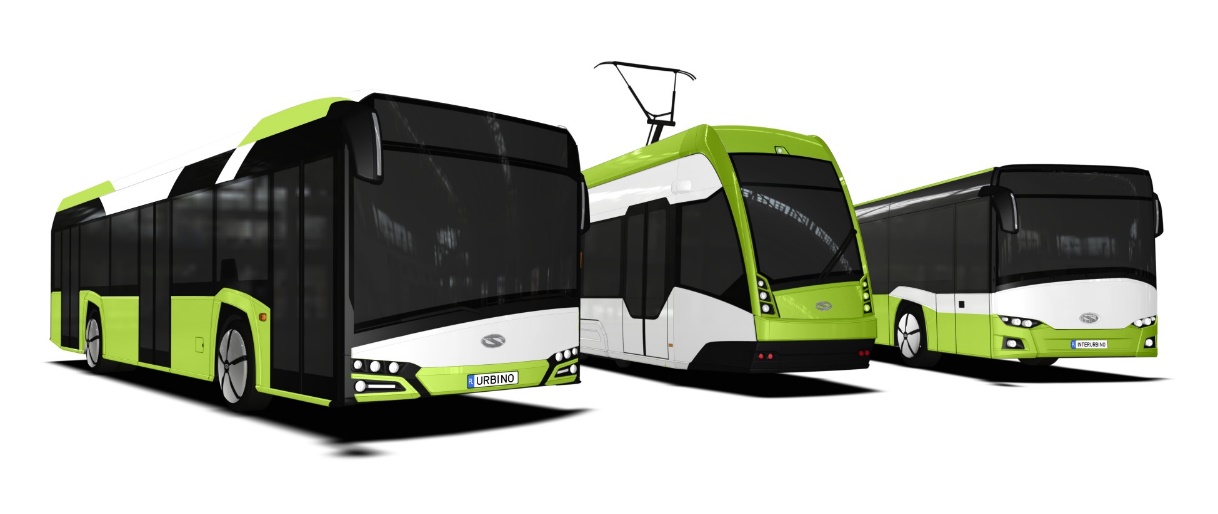 Solaris Bus & Coach

Semestr 2
Rekrutacja na Studia Dualne
Wakacje 
Praktyka letnia w firmach
Semestr 3 i 4
Politechnika Poznańska – 4 dni
Firmy – 1 dzień
Wakacje
Praktyka letnia w firmach
Semestr 5 i 6
Politechnika Poznańska – 3 dni
Firmy – 2 dni
Wakacje
Praktyka letnia w firmach
Semestr 7
Politechnika Poznańska - 2 dni
Firmy – 3 dni
Egzamin inżynierski
Studia dualne – przykłady dobrych praktyk
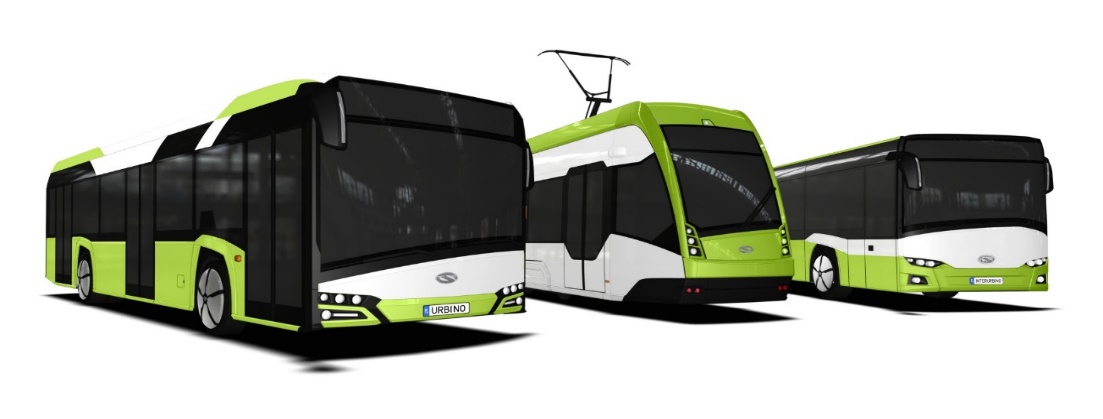 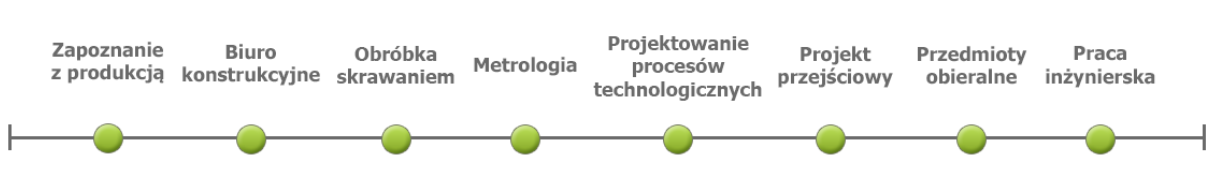 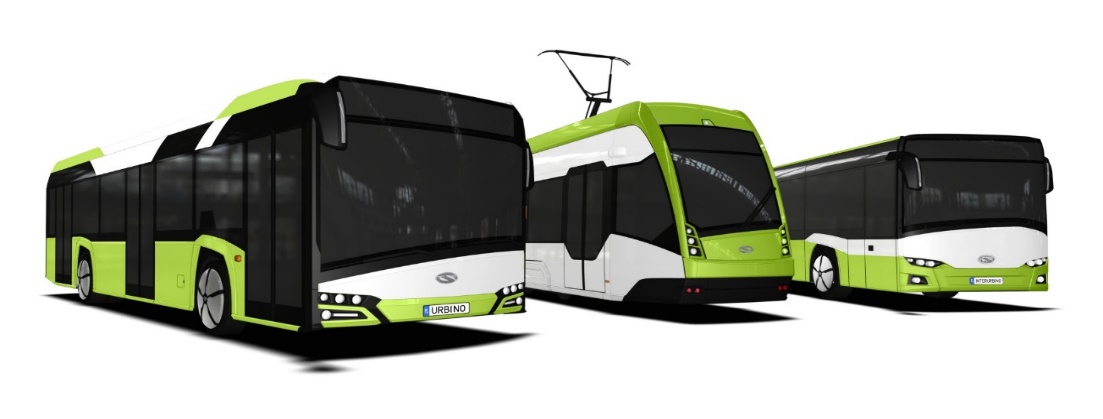 Akademia Nauk Stosowanych im. S. Staszica w Pile (dawniej PWSZ)
Schemat studiów dualnych zawarty w WSZJK
Studia dualne – przykłady dobrych praktyk
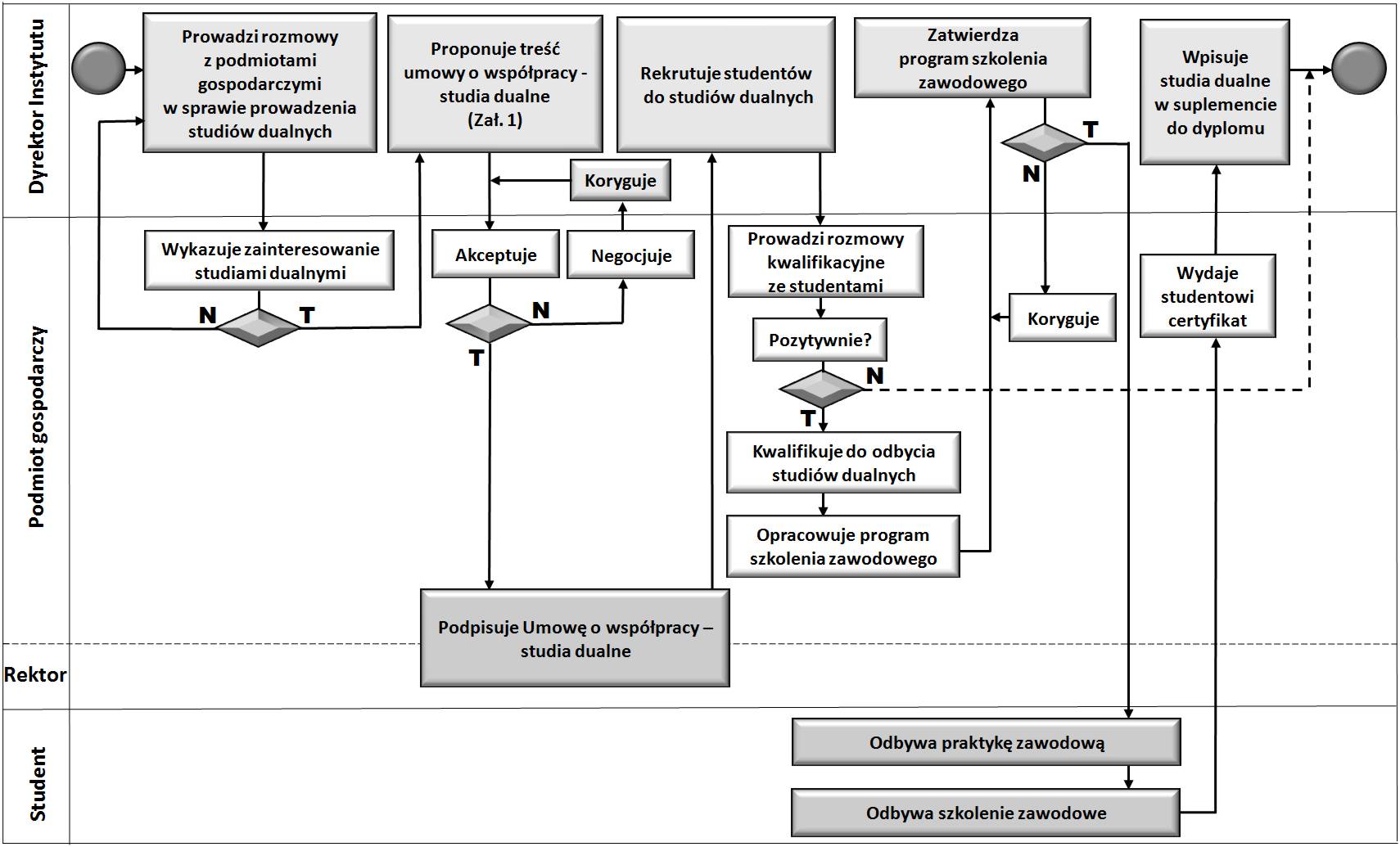 Akademia Nauk Stosowanych im. S. Staszica w Pile (dawniej PWSZ)

Studenci z tytułu praktyk zawodowych i szkolenia zawodowego w przedsiębiorstwie otrzymują wynagrodzenie lub stypendium wypłacane przez przedsiębiorstwo na podstawie odrębnej umowy, zawieranej przez przedsiębiorstwo ze studentem
Początkowo 4 kierunki: Budownictwo, Elektrotechnika, Mechanika i budowa maszyn oraz Transport
Stały wzrost zainteresowania studentów, kilkudziesięciu w skali roku
Kilkadziesiąt firm
Studia dualne – przykłady dobrych praktyk
Zalety studiów dualnych dla pracodawcy
Student ma możliwość zdobycia zaawansowenj wiedzy i umiejętności zawodowych na urządzeniach, oprogramowaniu etc. oraz poznania procesów i procedur związanych z rzeczywistym miejscem pracy i w konkretnym przedsiębiorstwie
Student ma możliwość samodzielnie wykonać zadania, które spowodują nabycie praktycznych umiejętności w zakresie w którym się kształci, a których nie można nauczyć się z podręcznika czy na wykładach (np. wykonanie iniekcji, usunięcie zęba, przeprowadzenie reanimacji czy też wykonanie projektu domu lub umiejętność napisania programu komputerowego itp.)
Nauka specjalistycznych czynności/nabywanie profesjonalnych umiejętności dedykowanych pracy zawodowej nie tylko w konkretnej branży lub specjalizacji, ale dosłownie w konkretnej firmie i na konkretnym stanowisku/stanowiskach pracy
Możliwość zatrudnienia „gotowego” pracownika
Wizerunek firmy i reklama
Praca dyplomowa na studiach dualnych
Przygotowana pod potrzeby konkretnego przedsiębiorstwa, z którym prowadzone są studia dualne
Praca o charakterze aplikacyjnym – możliwość rozwiązania konkretnego problemu/zagadnienia w firmie
Powinna być pisana pod stałym nadzorem pracodawcy
Praca dyplomowa na studiach dualnych
Obrona na stanowisku pracy

Pracodawca lub jego przedstawiciel uczestniczący w obronie pracy z możliwością zadawania pytań i wpływu na ocenę

Praca dyplomowa na profilu praktycznym powinna zawierać elementy, które jednoznacznie wykazują na zdobyte umiejętności praktyczne np. stworzony osobiście projekt
Warsztat: diagnoza-projekt-wdrożenie-ewaluacja

Uczelnia/Wydział/Kierunek
Otoczenie społeczno-gospodarcze
Studenci
Jak zaprojektować studia dualne/studia o profilu praktycznym wspólnie z pracodawcami?
Warsztat: diagnoza-projekt-wdrożenie-ewaluacja


Proces należy rozpatrywać z perspektywy wszystkich zainteresowanych jej efektami:  UCZELNI – STUDENTA – PRACODAWCY
Jak zaprojektować studia dualne/studia o profilu praktycznym wspólnie z pracodawcami?
Obszary

Uczelnia/Wydział/Kierunek
Charakterystyka (wielkość, własność, struktura etc.)
Jaka konkurencja?
2. Studenci (w tym potencjalni)
Skąd pochodzą?
Jakie mają oczekiwania i aspiracje?
3. Aktualne rozwiązania dotyczące współpracy
Jakich wymiarów dotyczą?
Formalne/nieformalne?
Skuteczne (w jakim stopniu)?
4. Otoczenie społeczno-gospodarcze
Region, miasto – specyfika
Jaki jest zakres oddziaływania uczelni?
Rynek pracy
Typy przedsiębiorstw
Etap diagnozy
Instytucjonalna współpraca z absolwentami, którzy stanowią szczególnie cenne źródło weryfikacji efektów oraz informacji na temat dopasowania programów studiów do potrzeb rynku pracy; wspieranie działalności stowarzyszeń absolwentów.

Cykliczne badania opinii pracodawców

Pozyskiwanie pisemnych opinii dot. programów studiów

Regularne konferencje, seminaria i panele dyskusyjne
Etap diagnozy
Polityka zapewnienia wysokiej jakości kształcenia
Nie ma jednego, wzorcowego SYSTEMU ZAPEWNIENIA JAKOŚCI KSZTAŁCENIA, nie ma też szczegółowych wytycznych co do jego tworzenia i zarządzania nim.

Nie istnieje również jeden, wzorcowy model współpracy 
z otoczeniem społeczno-gospodarczym.
Obszary

Program studiów i metody dydaktyczne 
Efekty uczenia, przedmioty, formy zajęć, jacy dydaktycy?
2. Miejsce w strukturze WSZJK
3. Praktyki studenckie
4. Proces dyplomowania
5. Współpraca badawczo-rozwojowa
6. Działania promocyjne i wizerunkowe
7. Inne, jakie?
Etap projektowania
Udział pracodawców w procesie zapewniania jakości kształcenia
Formalne włączenie przedstawicieli pracodawców w WSZJK

Obecność w ciałach kolegialnych (Rada Programowa, Komisja ds. Jakości Kształcenia, Rada Biznesu, Rada Pracodawców etc.) na poziomie kierunku, wydziału, uczelni
Aktywny udział w dyskusjach
Regularne i protokołowane spotkania
Roczne harmonogramy spotkań i tematów
Udział pracodawców w procesie zapewniania jakości kształcenia
Formalne włączenie przedstawicieli pracodawców w WSZJK

Udział w badaniach (akcyjnie lub regularnie), np. związanych z oceną efektów uczenia się, aktualnością programów, praktykami – ankieta audytoryjna, elektroniczna i/lub panel dyskusyjny, zogniskowany wywiad grupowy 
Analizy i raporty (ważne wnioski i rekomendacje, sposób ich wdrożenia oraz ocena wdrożenia)  
Panel dyskusyjny jako omówienie wyników ankiet
Udział pracodawców w procesie zapewniania jakości kształcenia
Struktura WSZJK i podział funkcji
Pełnomocnik Rektora/Dziekana ds. współpracy z pracodawcami – odpowiedzialność konkretnej osoby wpływa pozytywnie na jakość i dynamikę współpracy 

Uzupełnianie funkcji - Przewodniczący Wydziałowej Komisji ds. Jakości Kształcenia (lub tożsamej) bywa członkiem Uczelnianej Komisji ds. Jakości Kształcenia, co pozwala na skuteczniejszy przepływ informacji, wpływa na rzetelność pracy oraz spójność całego systemu
Udział pracodawców w procesie zapewniania jakości kształcenia
Różnorodni interesariusze, reprezentujący różne sektory (publiczny, prywatny, pozarządowy) oraz branże:

- współpraca uczelni/wydziału/jednostki nie tylko z pojedynczymi pracodawcami, ale również z organizacjami pracodawców, instytucjami rynku pracy, instytucjami otoczenia biznesu*


* Wsparcie zapewniane studentom w procesie wchodzenia na rynek pracy
Udział pracodawców w procesie zapewniania jakości kształcenia
Zdecentralizowana współpraca (na poziomie katedr/zakładów/instytutów) najczęściej okazuje się najbardziej wymierna i efektywna dla jakości kształcenia

Rady programowe/zespoły kierunkowe – możliwość formułowania konkretnych uwag dot. programu i efektów uczenia się, skuteczniejszego ich wdrażania oraz bardziej bezpośrednie relacje z pracodawcami (lepsza komunikacja, szczególnie gdy pracodawcy uczestniczą bezpośrednio)
Udział pracodawców w procesie zapewniania jakości kształcenia
Często formalizowanie współpracy ma charakter fasadowy.
- Dotyczy to zarówno funkcjonowania gremiów z udziałem pracodawców, jak też pozyskiwania pisemnych opinii

Wg samych pracodawców ważne (czasami kluczowe) są relacje personalne i kontakty nieformalne na linii pracodawca – wydział/uczelnia. 

Także wymiana informacji pomiędzy daną jednostką (często konkretnym pracownikiem) a pracodawcą, która odbywa się w sposób niesformalizowany, może być skuteczna, jednak powinna być usystematyzowana.
Udział pracodawców w procesie zapewniania jakości kształcenia
Bezpośrednie kontakty i niesformalizowane praktyki stanowią dobry punkt wyjścia do usystematyzowania i sformalizowania wpływu interesariuszy zewnętrznych na jakość kształcenia.
4 etapy realizacji praktyk
Projektowanie praktyk i wpisanie ich w program kształcenia
Realizacja i przebieg praktyki + kontrola
Weryfikacja efektów uczenia się + kontrola
Ocena programu praktyk, jakości ich realizacji oraz metod doskonalenia - ewaluacja
Projektowanie praktyk i wpisanie ich w program kształcenia
Zadania:

Opracowanie karty przedmiotu (sylabusa) dla praktyk zawodowych
weryfikacja miejsc praktyk wybieranych samodzielnie przez studentów pod kątem możliwości osiągnięcia założonych efektów uczenia się, 
wzory dokumentów pozwalające na skuteczną weryfikację efektów uczenia się, a nie tylko opis przebiegu praktyk (dobra praktyka: prosta macierz – efekty ze skalą ocen – wypełniana prze pracodawcę),
zasady i sposoby kontroli praktyk
Praktyki studenckie. Przykłady dobrych praktyk.
W jaki sposób kontrolować?                         dobre praktyki
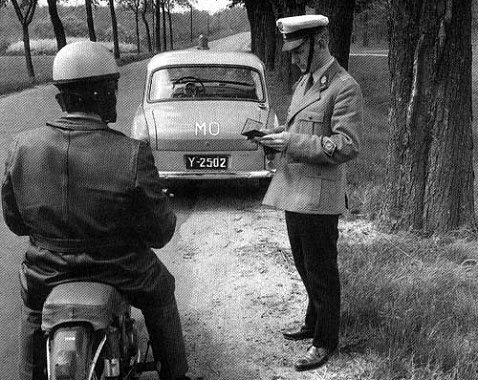 Praktyki studenckie. Przykłady dobrych praktyk.
Sposoby/metody kontroli praktyk
Losowe kontrole telefoniczne i osobiste 
Hospitacje praktyk
Uwaga: działania kontrolne mogą wpływać na dezorganizację pracy w firmach prywatnych, a to może okazać się czynnikiem zniechęcającym przedsiębiorstwa do prowadzenia praktyk studenckich. Z drugiej strony to w firmach prywatnych dochodzi najczęściej do nadużyć.

Koordynatorzy ds. praktyk/opiekunowie praktyk na specjalnościach (decentralizacja wpływa korzystnie m.in. na skuteczne osiąganie efektów uczenia się, bardziej bezpośredni kontakt z pracodawcami oraz skuteczniejszą kontrolę)
Warto określać zasady kontroli w regulaminach – świadomość studentów
Praktyki studenckie. Przykłady dobrych praktyk.
Weryfikacja i potwierdzanie efektów uczenia się realizowane przez instytucje przyjmujące na praktyki studenckie jako podstawowy element oceny studenta 
- (nie tylko w formie opisowych sprawozdań, ale także z wykorzystaniem narzędzi ilościowych, np. ankiet/macierzy zawierających stopień osiągnięcia poszczególnych efektów).

Dodatkowa weryfikacja ze strony opiekuna wydziałowego/kierunkowego:
- po ukończeniu praktyk opiekun ma obowiązek sprawdzić stopień osiągnięcia zamierzonych efektów uczenia się w sposób wyznaczony przez rodzaj tych efektów: 
- np. efekty z domeny wiedzy powinny zostać sprawdzone podczas rozmowy ze studentem; efekty z domeny umiejętności i kompetencji podczas wykonania zleconego przez opiekuna zadania/zadań.
Obszary

Podmioty odpowiedzialne
Kto realizuje/kto nadzoruje?
2. Formy współpracy i ich częstotliwość (harmonogramy)
3. Sprawozdawczość i raportowanie
Etap wdrożenia/działania
Obszary

Obszary ewaluacji
Osoby/podmioty uczestniczące w ewaluacji (badani)
Jakie metody i techniki?
4. Podmioty odpowiedzialne
Kto realizuje/kto nadzoruje?
5. Częstotliwość (harmonogramy)
Etap ewaluacji
Współpraca z absolwentami – kluczowy i jeden z najbardziej skutecznych sposobów ewaluacji:
Instytucjonalna współpraca z absolwentami (stowarzyszenie absolwentów)

Spotkania z absolwentami na uczelni a nawet zajęcia fakultatywne (np. „absolwent socjologii na rynku pracy…”)

Badania jakościowe z absolwentami (np. uzupełnienie monitoringu losów)

Włączenie absolwentów w formalne struktury WSZJK (np. w skład rady programowej, komisji ds., jakości etc.)
Etap ewaluacji
Ewaluacja praktyk:
zasady hospitacji/kontroli praktyk przez opiekuna z ramienia uczelni oraz ich dokumentowanie,
udział ocen i opinii studentów,
cykliczna ocena i analiza programu studiów i programu praktyk,
weryfikacja i ocena miejsc praktyk (np. przez studenta),
raportowanie

Ewaluacja praktyk, podobnie jak ewaluacja programów studiów powinna być określona w wewnętrznych przepisach, a jej efektami powinny być opracowania/raporty zawierające wnioski i rekomendacje.
Etap ewaluacji
DZIĘKUJĘ ZA UWAGĘ !